Chew Magna
A Case Study
The Village’s High Pavement
Winford Brook at peace (1955)
Winford Brook 2012 Flood
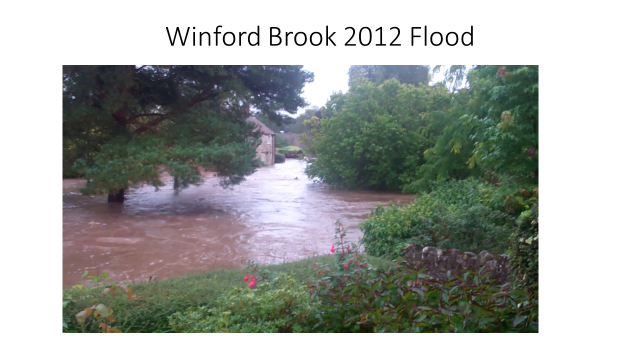 Shed
Chew Magna Primary School rescue
River Chew in Tunbridge Road
Two Sources of Flooding
Rapid Response Catchment
Access Roads Prone to Flooding
Access Road Blocked
Divided to Village into Zones
Zone A needed to be sub-divided
Communication from Wardens Critical
Flood Resilience Day
Our team of Flood Wardens
‘Own’ their Zone – neighbourhood warden

Equipment – meant we are serious

Water safety training by local Fire & Rescue
Understanding risks – good local links

Warden Training – whole day – involved in sharing and making improvements

First Aid Training – gives confidence in dealing with small scale injury

Resilience Days – high profile in parish

Social events – bonding/sharing/forward planning